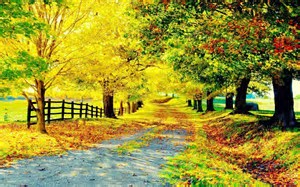 AUTUNLIBRIAMOCI
Anche quest’anno le classi 2^ 3^ 4^ sono impegnate nel percorso didattico “libriamoci”. Lavoro che entusiasma gli alunni nel ricercare e riscoprire la bellezza della lettura. Infatti la lettura di racconti brani e poesie offre momenti fantastici dove ogni alunno evade con la propria immaginazione ma soprattutto arricchisce il proprio bagaglio culturale.
La tematica scelta, dopo un’ ampia discussione ed analisi in classe, è stata: l’autunno tra colori e profumi nel mio territorio e non solo ……
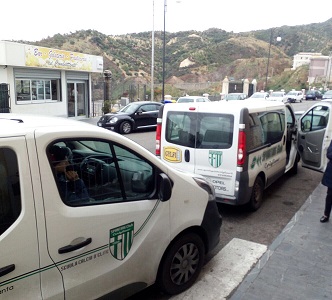 Siamo pronti!!!!… 
meta Piana Caruso  per conoscere i nuovi compagni e fare un’esperienza bellissima
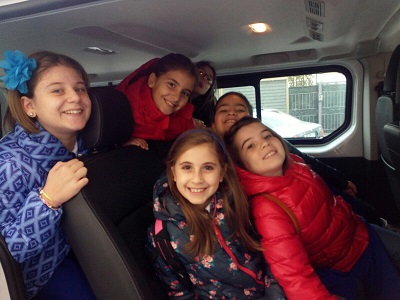 Bellissima  accoglienza . Ci siamo presentati e subito amici siamo diventati
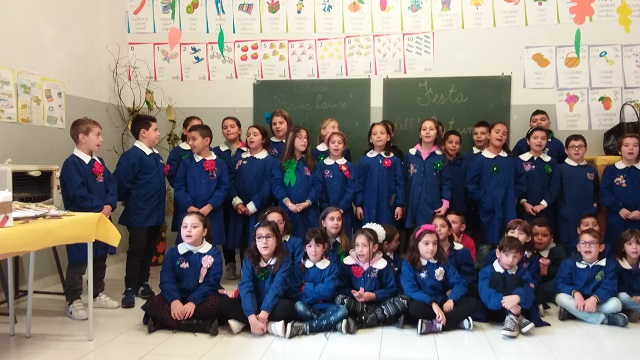 La lettura  ci ha accomunato , leggendo insieme brani divertenti ,racconti fantastici ed esperienze vissute
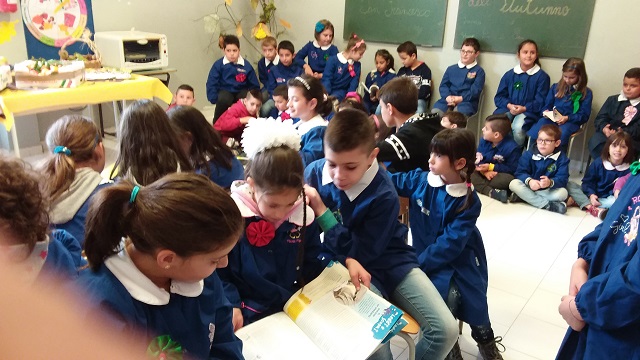 …e continua la lettura incuriosendo sempre più chi ascolta
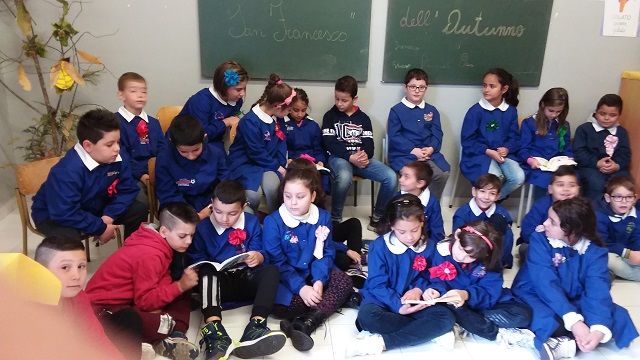 Non sono mancati  momenti di riflessione e di condivisione  dove ognuno di noi è stato critico nell’analisi
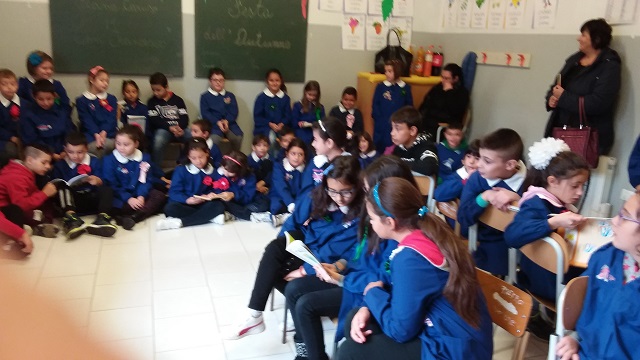 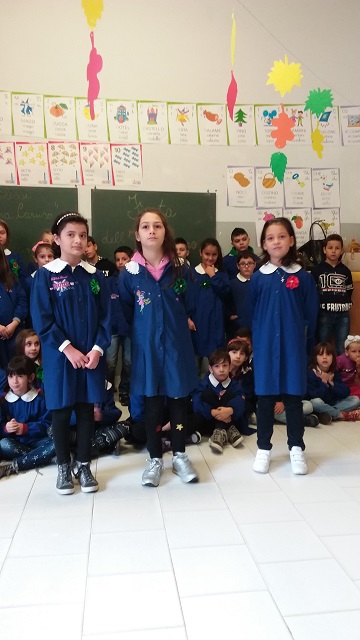 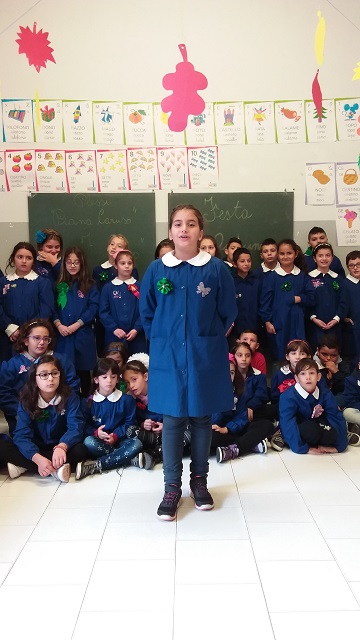 Giulia- Francesca- Gaby ( San Francesco)
Bello è stato il momento in cui tutti  noi abbiamo espresso le nostre  emozioni ,i nostri stati d’animo  suscitati dalle letture fatte in questa settimana
Teresa ( San Francesco)
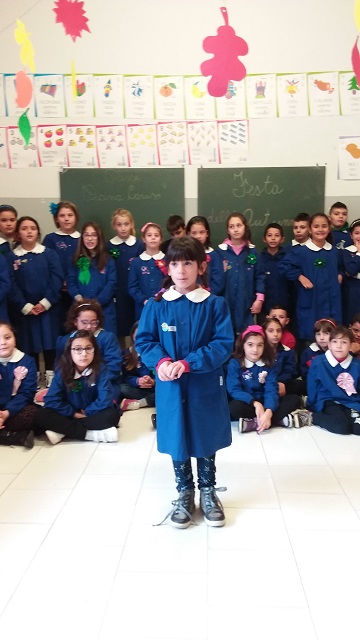 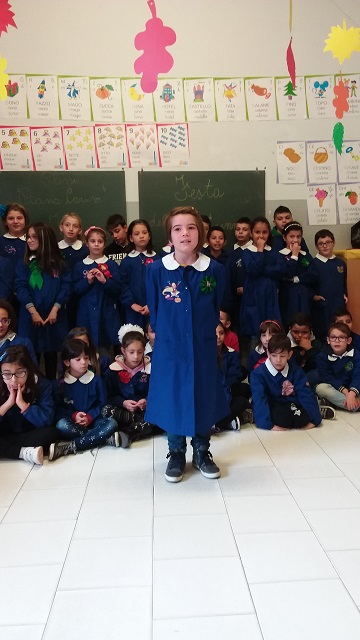 Martina ( Piana Caruso)
Mariafrancesca (San Francesco)
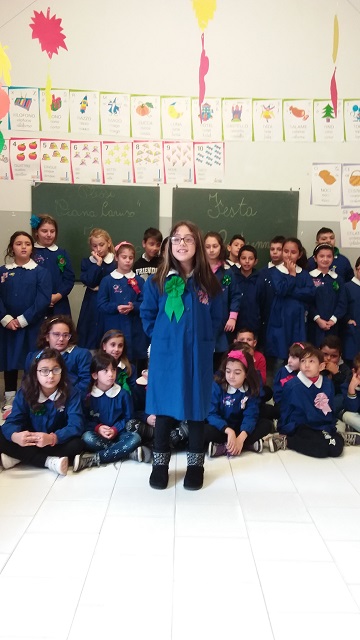 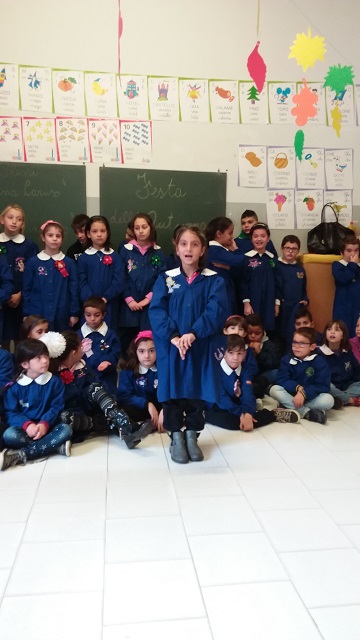 Ci siamo improvvisati scrittori in erba . Abbiamo realizzato poesie e filastrocche sull’autunno, stagione di colori forti come l’arancio, il rosso e il marrone visibile in modo diretto nella nostra montagna
Alice( San Francesco)
Maria Carmela ( San Francesco)
Poesia : Benvenuto  Autunno
Recitata da:
Elena-Giulia- Sara-Adua
Plesso San Francesco
Plesso San Francesco
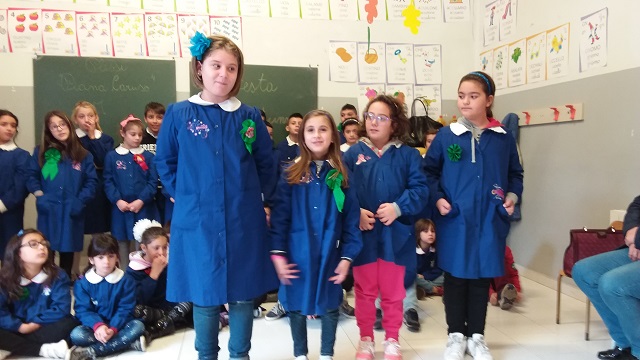 Elena
Adua
Sara
Giulia
Ecco  il Pino simbolo del nostro gemellaggio.
Anche quest’anno qui nella nostra zona  abbiamo subito l’incendio. Molte piante come questa sono state bruciate forse per mano degli adulti. Adesso  invece le nostre piccole mani pianteranno Pino simbolo di vita e rimboscamento della nostra Piana Caruso
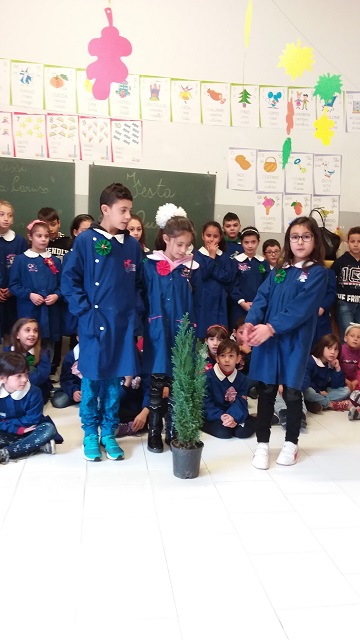 Giuseppe
Elvira
Carmela
Plesso Piana Caruso
Tutti incappucciati  ci siamo recati nella piazzetta dove abbiamo piantato Pino vicino ad altri alberi secolari
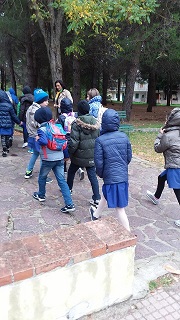 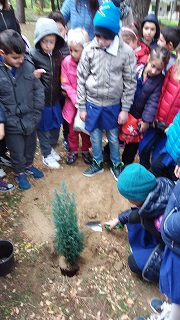 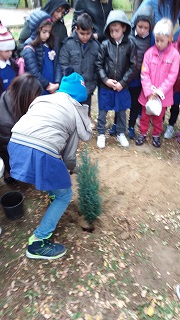 ….ma la festa continua con canti: Mago d’ Autunno e Tango d’ Autunno , proprio in quest’ultimo due mamme, a sorpresa , hanno ballato il tango
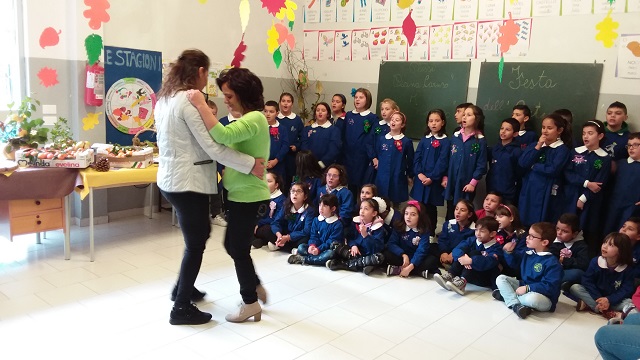 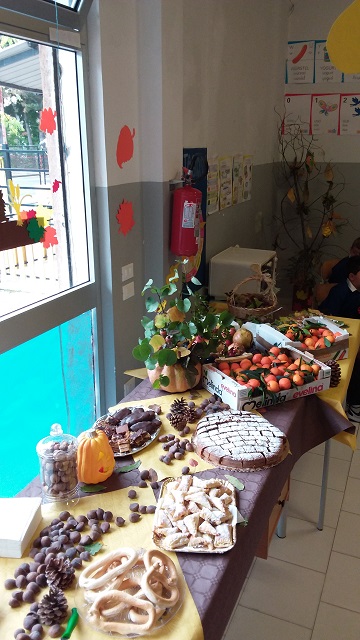 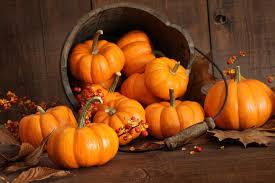 In occasione della festa di Halloween  abbiamo scherzato e degustato tanti dolcetti e prodotti  tipici della stagione autunnale